CAREERS: WHAT NOW?
COMPUTER SCIENCE ENGINEER
Prepared by Ahmed Rehman, Adharshya P, Cheril Mariam John
AFTER B.TECH?
MBA
M.TECH
JOB
M.E
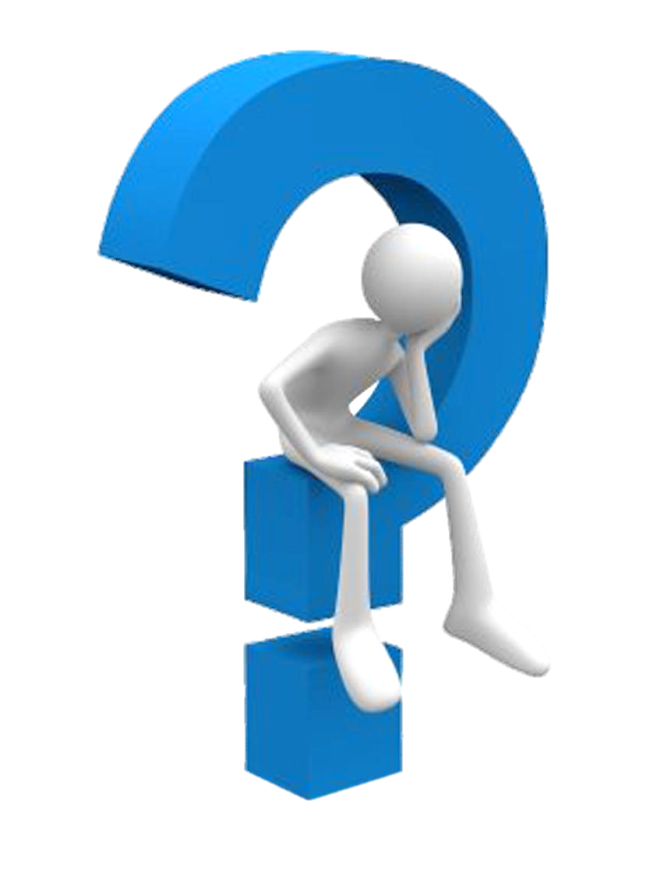 M.SC
M.PHIL
GATE
PhD
Are you looking for a JOB?
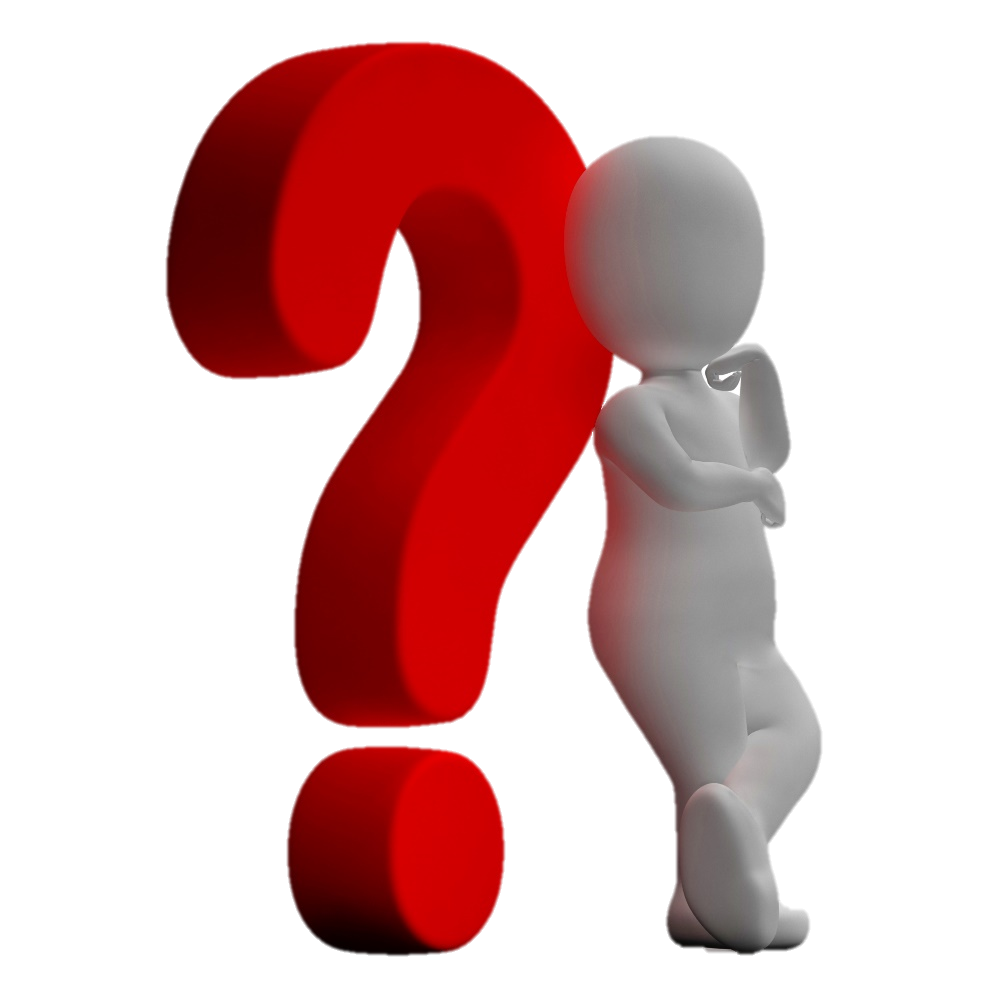 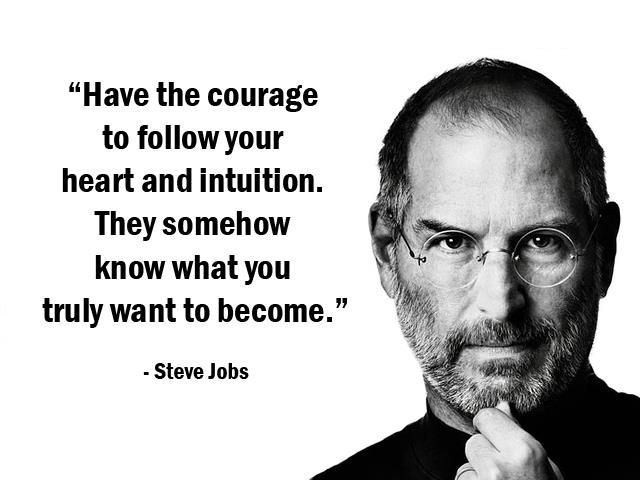 PUBLIC SECTOR & GOVT JOBS!!!
IES
INDIAN
RAILWAY
AAI
PSC
SAIL
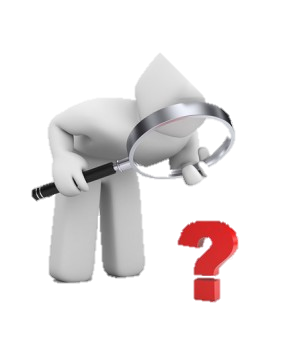 BEL
ISRO
ONGC
RRB
FCI
BHEL
IBPS
UPSC
WHAT IF I NEED A PRIVATE JOB?
MICROSOFT
WIPRO
ORACLE
IBM
INFOSYS
HUAWEI
TCS
ENVESTNET
ZOHO
SUNTEC
ACCENTURE
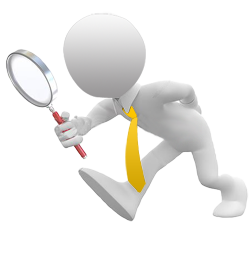 IBS
UST GLOBAL
QBURST
HOW PLACEMENT WORKS???
APPLY
PRE-PLACEM-ENT TALK
STUDENT RESUME
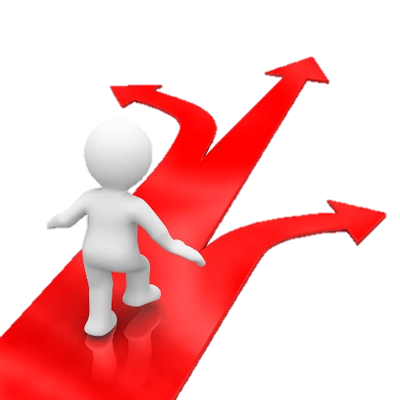 RECRUITMENT PROCESS
FINAL PLACEMENT
RESUME MATTERS!!!
Format Your Resume Wisely "Do the Hiring Managers" Work for Them

 Identify Accomplishments not Just Job Descriptions

Quantify Your Accomplishments

Cater Your Resume for the Industry

Replace your Objective" with a "Career Summary“

 Network. Network. Network.
BUILDING RESUME
PARTICIPATE FOR WORKSHOPS AND TECHFESTS.

TAKE CERTIFIED ONLINE COURSES,

www.edx.org
www.udemy.com
www.alison.ccom
www.open2study.com
www.codeacademy.com
www.w3schools.com
www.tutorialspoint.com
etc
ARE YOU READY?
How Recruitment Works
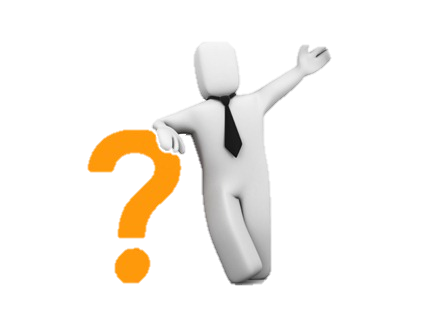 WHAT IF I CONTINUE WITH MY STUDIES!!!!
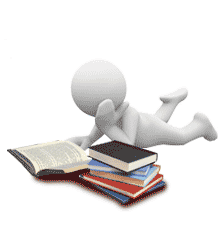 WHERE WILL I STUDY?
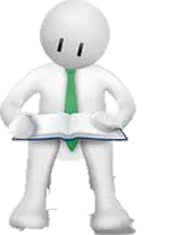 WHAT OUR STUDENTS DREAM FOR?
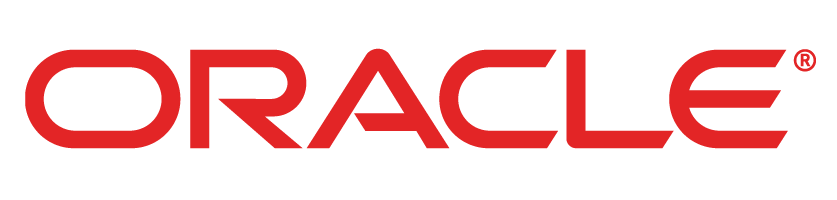 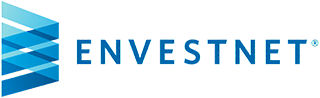 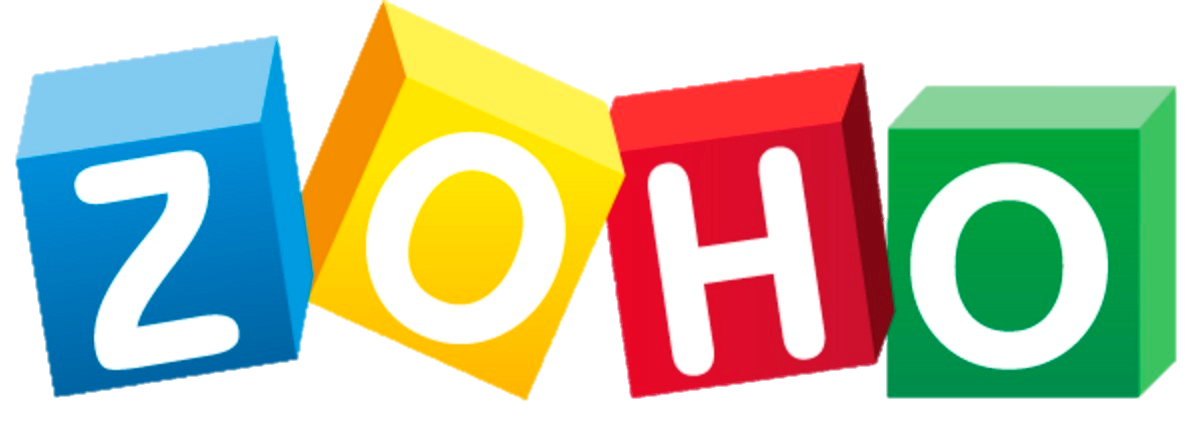 CSE @ RIT, What is your opinion?
The department secured 5 university ranks, starting from the first batch in 2003, followed by the years 2005, 2008 and 2011.

2. Faculty members actively participates in conferences, involve in delivering expert lectures, publishing papers in research journals and they have several publications.

3. Student projects got recognition in national level technical project contests and paper presentations, Secured best project award in CSI Trivandrum chapter. Secured second prize in paper presentation contest in the annual Symposium held at Mahatma Gandhi University.

4. some of the students are actively involves in developing innovative ideas for new companies, they have entrepreneurship initiatives in start-up village at Cochin

5.NBA accredited for 3 years (2016-2019)
A LOOK BACK...’ALUMNI ‘..!!!
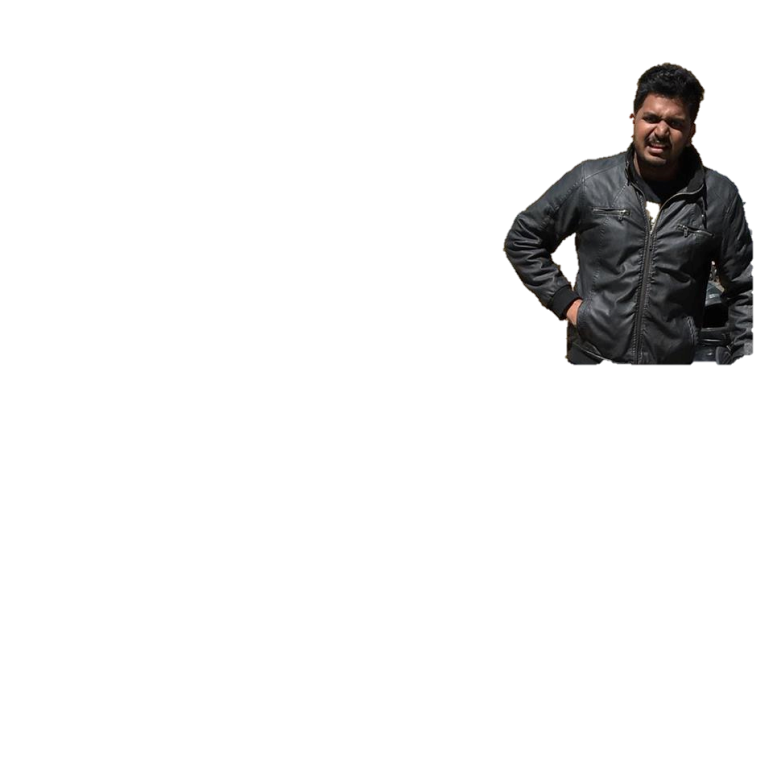 ANOOP RAVINDRAN  (2013)
           Program Manager at Microsoft
           Bengaluru,Karnataka,India
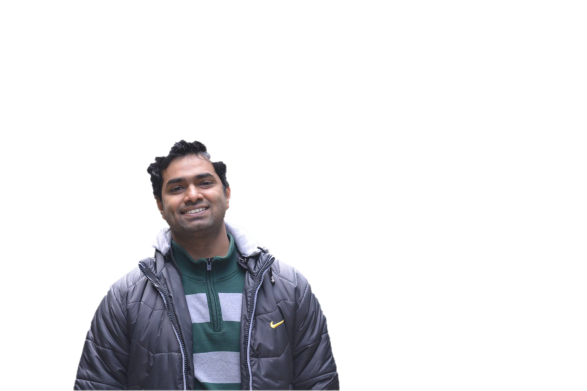 Binny Mathew
           Mtech from IIT Kharagpur
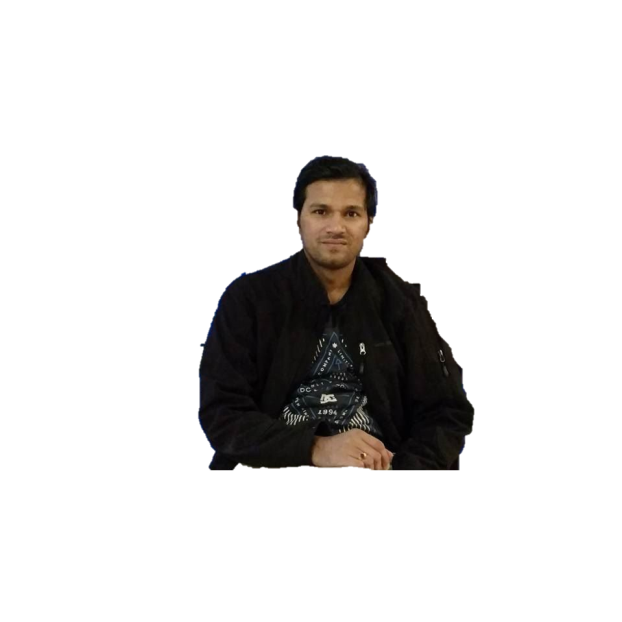 Govind Raj Gopalakrishnan 
           Associate Project Manager
           HCL Technologies, USA
eBAY
IBS
ABB GISL
BOSCH
HP
ACCENTURE
COGNIZANT
INFOSYS
SIEMENS
VERIZON…
SAMSUNG
IBM
AMERICAN MEGATRENDS
SAP
LOOKING FOR A GOOD CAREER?
Infosys
https://www.infosys.com/careers/job-opportunities/
Accenture
https://www.accenture.com/in-en/careers
Cognizant
https://www.cognizant.com/careers
Intel
http://www.intel.com/content/www/us/en/jobs/locations/india.html
TCS
https://careers.tcs.com/careers/index.html#/careers/AS/IN
Facebook
https://www.facebook.com/careers/
Microsoft
https://careers.microsoft.com/
Dell
http://jobs.dell.com/in/india-jobs
Flipkart
http://www.flipkartcareers.com/
Wipro
http://careers.wipro.com/
FEW TIPS...
Focus on course work. 
Study lot of discrete maths, linear algebra, algorithms & some machine learning

Do a lot of programming competitions

Try to master at least two programming languages, preferably one very low level language like C, one relatively high level language like Python, and get familiar with non-imperative paradigms of programming. More the merrier.
Use Linux, and learn to use shell effectively
Understand how internet works, learn a few basic web development technologies & using them design your own home page
INSTITUTION & DEPT HIGHLIGHTS
GOT 3 YEARS ACCREDITATION BY NATIONAL BOARD OF ACCREDITATION (NBA)

     AMONG THE TOP 5 COLLEGES IN KERALA, RANKED 2nd  BEST COLLEGE IN 
	KERALA BY CAREER 360

     RANKED 3rd  IN KTU 1st  YEAR RESULT

     COURSES: B.Tech, B.Arch, M.Tech & PhD 

     STRONG CSE DEPARTMENT WITH QUALITY FACULTY  AND ONGOING 
        RESEARCH  IN NETWORKING, BIOINFORMATICS AND DATA ANALYTICS
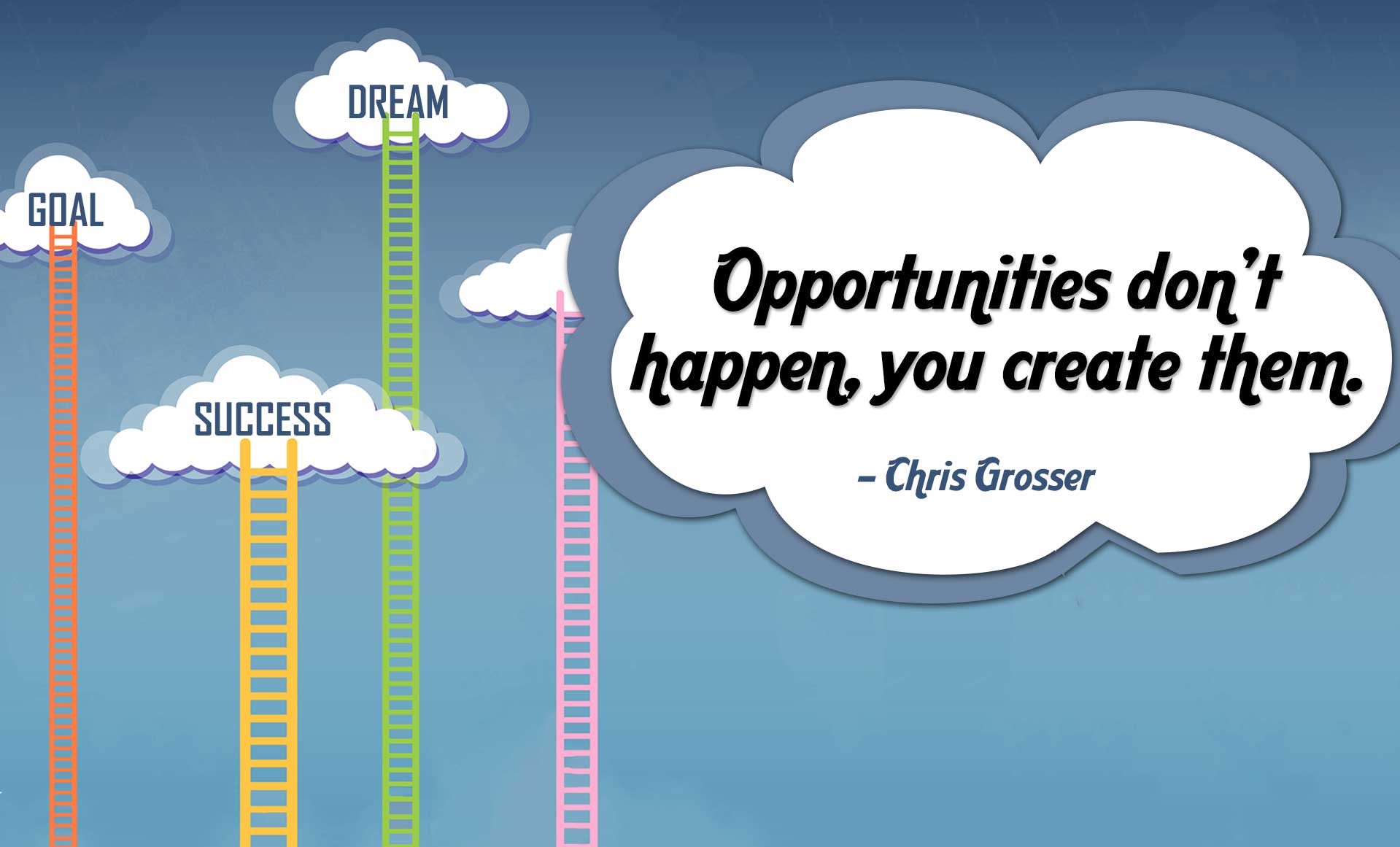 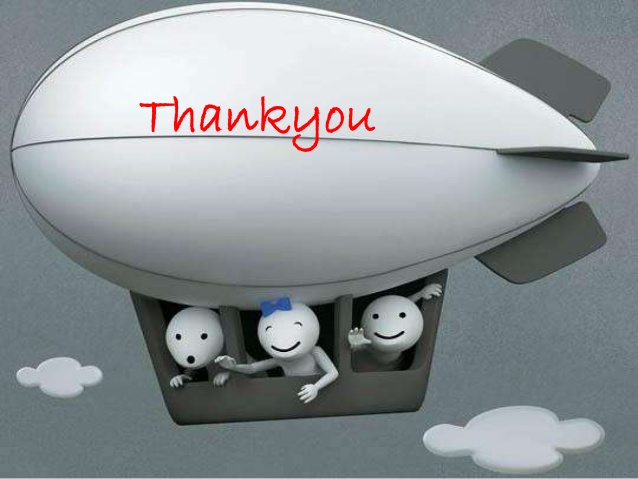